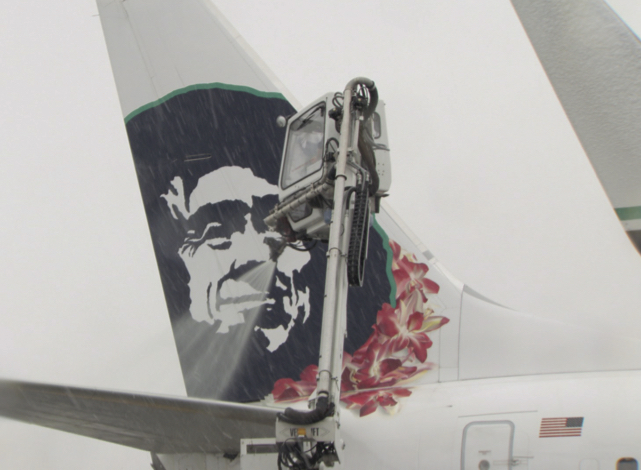 Short-Term Scheduling
15
PowerPoint presentation to accompany 
Heizer, Render, Munson 
Operations Management, Twelfth Edition, Global Edition
Principles of Operations Management, Tenth Edition, Global Edition

PowerPoint slides by Jeff Heyl
Learning Objectives
When you complete this chapter you should be able to:
15.1	Explain the relationship between short-term scheduling, capacity planning, aggregate planning, and a master schedule
15.2	Apply the assignment method for loading jobs
15.3	Name and describe each of the priority sequencing rules
15.4	Use Johnson’s rule
15.5	Use the cyclical scheduling technique
Short-Term Scheduling
The objective of scheduling is to allocate and prioritize demand (generated by either forecasts or customer orders) to available facilities
Importance of Short-Term Scheduling
Effective and efficient scheduling can be a competitive advantage
Faster movement of goods through a facility means better use of assets and lower costs
Additional capacity resulting from faster throughput improves customer service through faster delivery
Good schedules result in more dependable deliveries
Scheduling Issues
Scheduling deals with the timing of operations
The task is the allocation and prioritization of demand
Significant factors are
Forward or backward scheduling
Finite or infinite loading
The criteria for sequencing jobs
Scheduling Flow
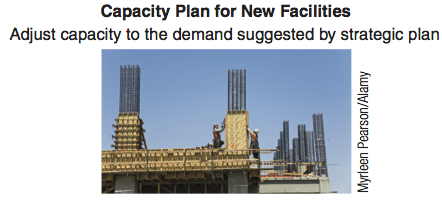 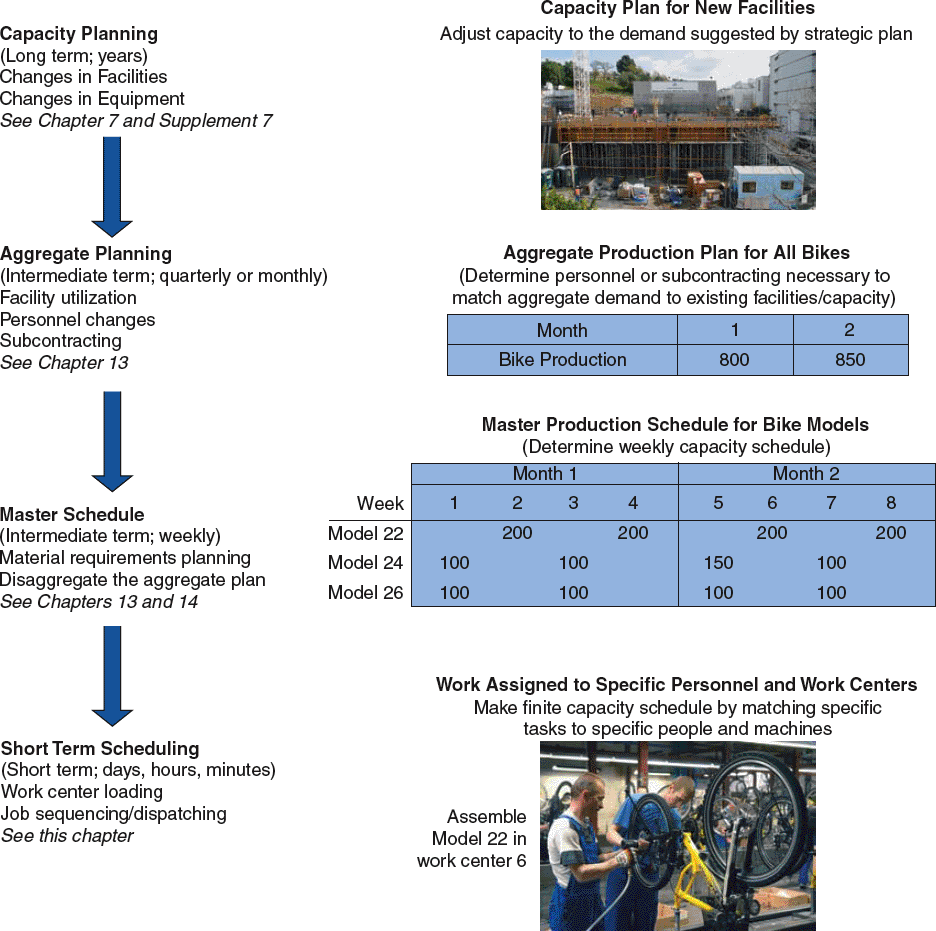 Figure 15.1
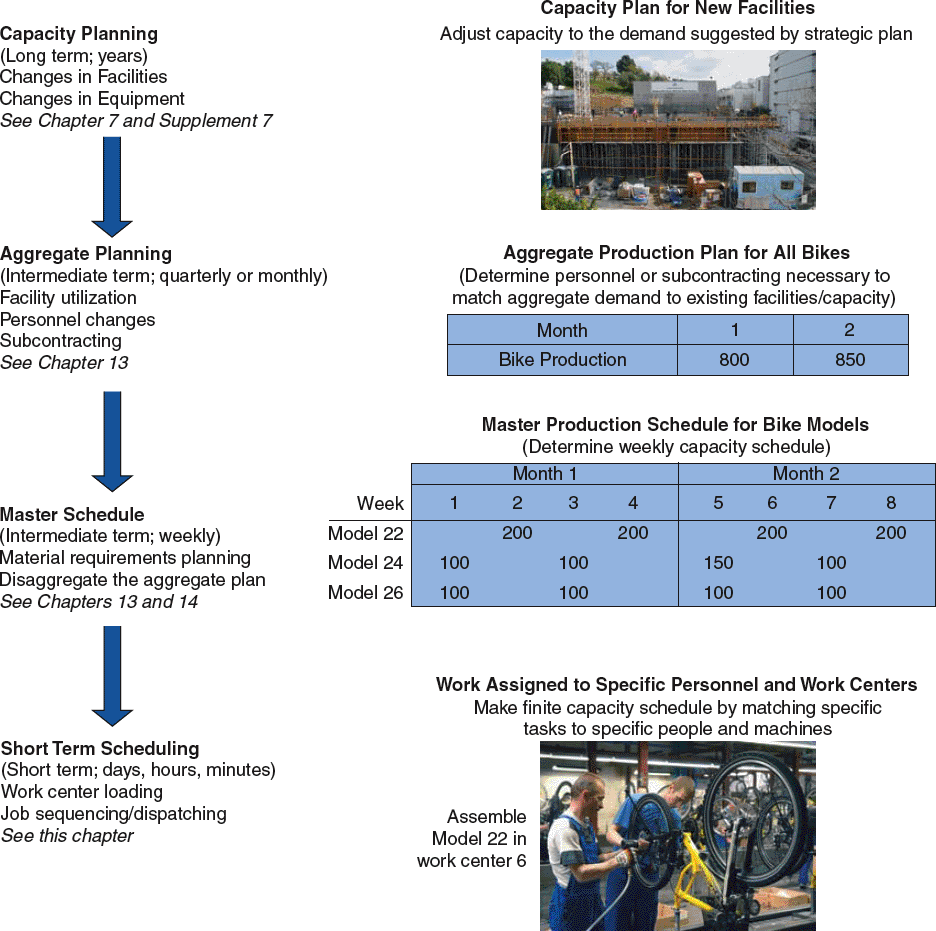 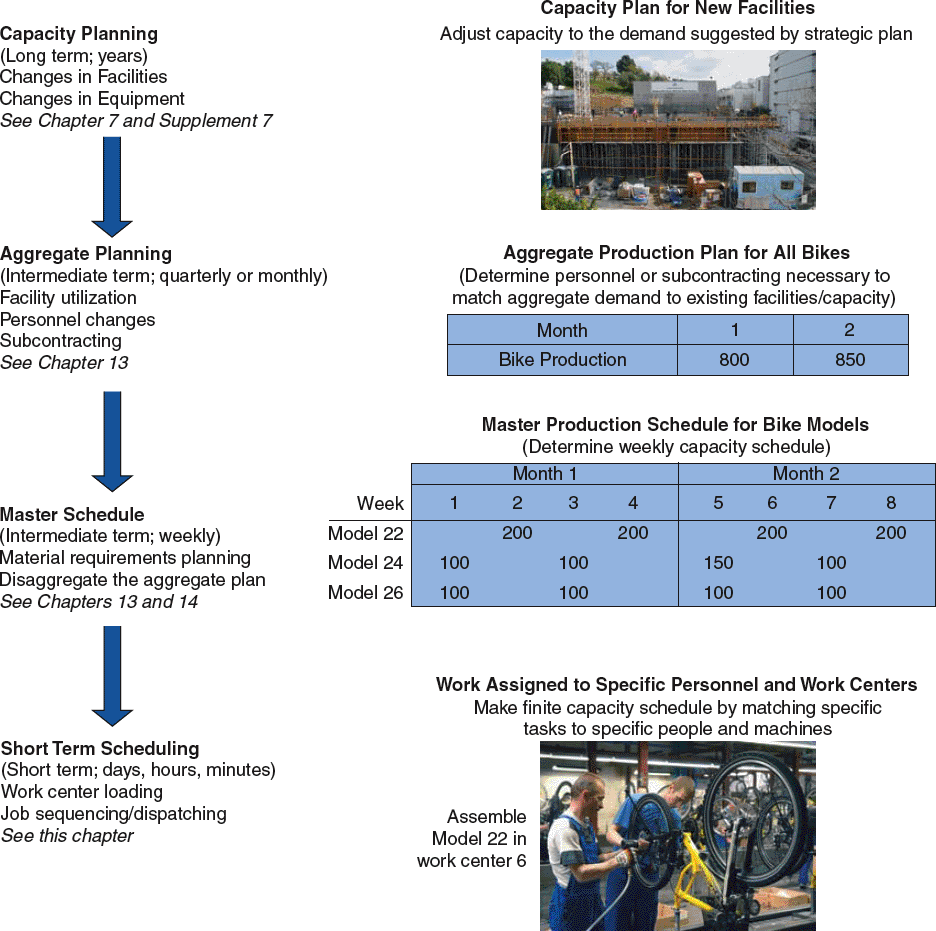 Due Date
Now
Forward and Backward Scheduling
Forward scheduling starts as soon as the requirements are known
Produces a feasible schedule though it may not meet due dates
Frequently results in buildup of work-in-process inventory
Due Date
Now
Forward and Backward Scheduling
Backward scheduling begins with the due date and schedules the final operation first
Schedule is produced by working backwards though the processes
Resources may not be available to accomplish the schedule
Due Date
Now
Forward and Backward Scheduling
Backward scheduling begins with the due date and schedules the final operation first
Schedule is produced by working backwards though the processes
Resources may not be available to accomplish the schedule
Often these approaches are combined to develop a trade-off between capacity constraints and customer expectations
Finite and Infinite Loading
Assigning jobs to work stations
Finite loading assigns work up to the capacity of the work station
All work gets done
Due dates may be pushed out
Infinite loading does not consider capacity
All due dates are met
Capacities may have to be adjusted
Assignment Method
A special class of linear programming models that assigns tasks or jobs to resources
Objective is usually to minimize cost or time
Only one job (or worker) is assigned to one machine (or project)
Assignment Method
Build a table of costs or time associated with particular assignments
Assignment Method
Create zero opportunity costs by repeatedly subtracting the lowest costs from each row and column
Draw the minimum number of vertical and horizontal lines necessary to cover all the zeros in the table. If the number of lines equals either the number of rows or the number of columns, proceed to step 4. Otherwise proceed to step 3.
Assignment Method
Subtract the smallest number not covered by a line from all other uncovered numbers. Add the same number to any number at the intersection of two lines. Return to step 2.
Optimal assignments are at zero locations in the table. Select one, draw lines through the row and column involved, and continue to the next assignment.
Step 1a - Rows
Step 1b - Columns
Typesetter
Typesetter
Typesetter
A	B	C
Job
R-34	$11	$14	$  6
S-66	$  8	$10	$11
T-50	$  9	$12	$  7
A	B	C
Job
R-34	$  5	$  8	$  0
S-66	$  0	$  2	$  3
T-50	$  2	$  5	$  0
A	B	C
Job
R-34	$  5	$  6	$  0
S-66	$  0	$  0	$  3
T-50	$  2	$  3	$  0
Assignment Example
Step 2 - Lines
Typesetter
Typesetter
A	B	C
Job
R-34	$  5	$  6	$  0
S-66	$  0	$  0	$  3
T-50	$  2	$  3	$  0
A	B	C
Job
R-34	$  3	$  4	$  0
S-66	$  0	$  0	$  5
T-50	$  0	$  1	$  0
Assignment Example
Step 3 - Subtraction
The smallest uncovered number is 2 so this is subtracted from all other uncovered numbers and added to numbers at the intersection of lines
Smallest uncovered number
Because only two lines are needed to cover all the zeros, the solution is not optimal
Step 2 - Lines
Typesetter
A	B	C
Job
R-34	$  3	$  4	$  0
S-66	$  0	$  0	$  5
T-50	$  0	$  1	$  0
Assignment Example
Step 4 - Assignments
Start by assigning R-34 to worker C as this is the only possible assignment for worker C.
Job T-50 must go to worker A as worker C is already assigned. This leaves S-66 for worker B.
Typesetter
Because three lines are needed, the solution is optimal and assignments can be made
A	B	C
Job
R-34	$  3	$  4	$  0
S-66	$  0	$  0	$  5
T-50	$  0	$  1	$  0
From the original cost table

Minimum cost = $6 + $10 + $9 = $25
Typesetter
A	B	C
Job
R-34	$11	$14	$  6
S-66	$  8	$10	$11
T-50	$  9	$12	$  7
Assignment Example
Typesetter
A	B	C
Job
R-34	$  3	$  4	$  0
S-66	$  0	$  0	$  5
T-50	$  0	$  1	$  0
Machine Assignment Example





	

1. Determine the job assignment to the machine which maximizes total production!
2. What is the total assignment production?
Solution:
Solution:
assignment Schedul :

	1                 D    = 10
   2 	              A     = 10
	3                 C    =   9
  	4		          B    = 11
    ---------------------------------
 Total Production =   40
Sequencing Jobs
Specifies the order in which jobs should be performed at work centers
Priority rules are used to dispatch or sequence jobs
FCFS: First come, first served
SPT: Shortest processing time
EDD: Earliest due date
LPT: Longest processing time
Sum of total flow time
Number of jobs
Average completion time =
Total job work (processing) time
Sum of total flow time
Utilization metric =
Sum of total flow time
Total job work (processing) time
Average number of 
jobs in the system
=
Total late days
Number of jobs
Average job lateness =
Performance Criteria
Flow time – the time between the release of a job to a work center until the job is finished
Sum of total flow time
Number of jobs
Average completion time =
Total job work (processing) time
Sum of total flow time
Utilization metric =
Sum of total flow time
Total job work (processing) time
Average number of 
jobs in the system
=
Total late days
Number of jobs
Average job lateness =
Performance Criteria
Flow time – the time between the release of a job to a work center until the job is finished
Job lateness = Max{0, yesterday + flow time – due date}
Sequencing Example
Apply the four popular sequencing rules to these five jobs
Sequencing Example
FCFS: Sequence A-B-C-D-E
Sum of total flow time
Number of jobs
Average completion time =                                     = 77/5 = 15.4 days
Total job work (processing) time
Sum of total flow time
Utilization metric =                                                 = 28/77 = 36.4%
Sum of total flow time
Total job work time
Average number of jobs in the system
=                                     = 77/28 = 2.75 jobs
Total late days
Number of jobs
Average job lateness =                             = 11/5 = 2.2 days
Sequencing Example
FCFS: Sequence A-B-C-D-E
Sequencing Example
SPT: Sequence B-D-A-C-E
Sum of total flow time
Number of jobs
Average completion time =                                     = 65/5 = 13 days
Total job work time
Sum of total flow time
Utilization metric =                                     = 28/65 = 43.1%
Sum of total flow time
Total job work time
Average number of jobs in the system
=                                     = 65/28 = 2.32 jobs
Total late days
Number of jobs
Average job lateness =                             = 9/5 = 1.8 days
Sequencing Example
SPT: Sequence B-D-A-C-E
Sequencing Example
EDD: Sequence B-A-D-C-E
Sum of total flow time
Number of jobs
Average completion time =                                     = 68/5 = 13.6 days
Total job work time
Sum of total flow time
Utilization metric =                                     = 28/68 = 41.2%
Sum of total flow time
Total job work time
Average number of jobs in the system
=                                     = 68/28 = 2.43 jobs
Total late days
Number of jobs
Average job lateness =                             = 6/5 = 1.2 days
Sequencing Example
EDD: Sequence B-A-D-C-E
Sequencing Example
LPT: Sequence E-C-A-D-B
Sum of total flow time
Number of jobs
Average completion time =                                     = 103/5 = 20.6 days
Total job work time
Sum of total flow time
Utilization metric =                                     = 28/103 = 27.2%
Sum of total flow time
Total job work time
Average number of jobs in the system
=                                     = 103/28 = 3.68 jobs
Total late days
Number of jobs
Average job lateness =                             = 48/5 = 9.6 days
Sequencing Example
LPT: Sequence E-C-A-D-B
Sequencing Example
Summary of Rules
Comparison of Sequencing Rules
No one sequencing rule excels on all criteria
SPT does well on minimizing flow time and number of jobs in the system
But SPT moves long jobs to the end which may result in dissatisfied customers
FCFS does not do especially well (or poorly) on any criteria but is perceived as fair by customers
EDD minimizes maximum lateness
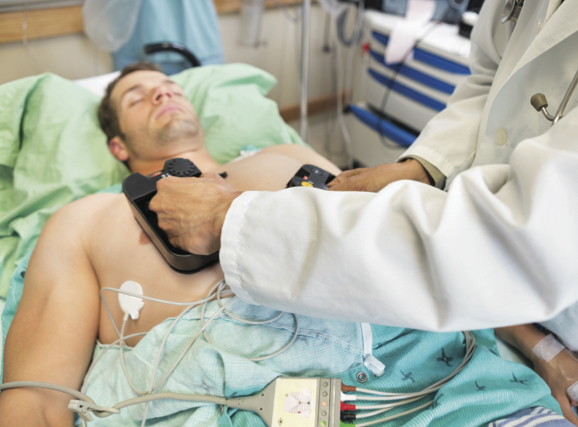 Time remaining
Workdays remaining
Due date – Today's date
Work (lead) time remaining
CR =                                        =
Critical Ratio (CR)
An index number found by dividing the time remaining until the due date by the work time remaining on the job
Jobs with low critical ratios are scheduled ahead of jobs with higher critical ratios
Performs well on average job lateness criteria
Critical Ratio Example
Currently Day 25
With CR < 1, Job B is late. Job C is just on schedule and Job A has some slack time.
Critical Ratio Technique
Determine the status of a specific job
Establish relative priorities among jobs on a common basis
Adjust priorities automatically for changes in both demand and job progress
Dynamically track job progress
Sequencing N Jobs on Two Machines: Johnson's Rule
Works with two or more jobs that pass through the same two machines or work centers
Minimizes total production time and idle time
An N/2 problem, N number of jobs through 2 workstations
Johnson’s Rule
List all jobs and times for each work center
Select the job with the shortest activity time. If that time is in the first work center, schedule the job first. If it is in the second work center, schedule the job last. Break ties arbitrarily.
Once a job is scheduled, it is eliminated from the list 
Repeat steps 2 and 3 working toward the center of the sequence
Johnson’s Rule Example
Johnson’s Rule Example
B
E
D
C
A
B
E
D
C
A
WC 1
B
E
D
C
A
WC 2
Johnson’s Rule Example
Time	0	3	10	20	28	33
Idle
Job completed
B
E
D
C
A
WC 1
B
E
D
C
A
WC 2
B
E
D
C
A
A
B
E
D
C
Johnson’s Rule Example
Time	0	3	10	20	28	33
Idle
Job completed
Time 0	1	3	5	7	9	10	11	12	13	17	19	21 22 23	25	27		29	31	33	35
Scheduling Services
Service systems differ from manufacturing
Scheduling Services
Hospitals have complex scheduling systems to handle complex processes and material requirements
Banks use a cross-trained and flexible workforce and part-time workers
Retail stores use scheduling optimization systems that track sales, transactions, and customer traffic to create work schedules in less time and with improved customer satisfaction
Scheduling Services
Airlines must meet complex FAA and union regulations and often use linear programming to develop optimal schedules
24/7 operations like police/fire departments, emergency hot lines, and mail order businesses use flexible workers and variable schedules, often created using computerized systems
Scheduling Service Employees With Cyclical Scheduling
Objective is to meet staffing requirements with the minimum number of workers
Schedules need to be smooth and keep personnel happy
Many techniques exist from simple algorithms to complex linear programming solutions
Cyclical Scheduling Example
Determine the staffing requirements
Identify two consecutive days with the lowest total requirements and assign these as days off
Make a new set of requirements subtracting the days worked by the first employee
Apply step 2 to the new row 
Repeat steps 3 and 4 until all requirements have been met
Cyclical Scheduling Example
Cyclical Scheduling Example
Cyclical Scheduling Example
Cyclical Scheduling Example
Cyclical Scheduling Example
Cyclical Scheduling Example
Cyclical Scheduling Example